ÇOCUK VE YARATICILIK
Prof. Dr. Aysel Köksal Akyol
Ankara Üniversitesi
YARATICILIĞIN GELİŞİMİNDE EĞİTİM
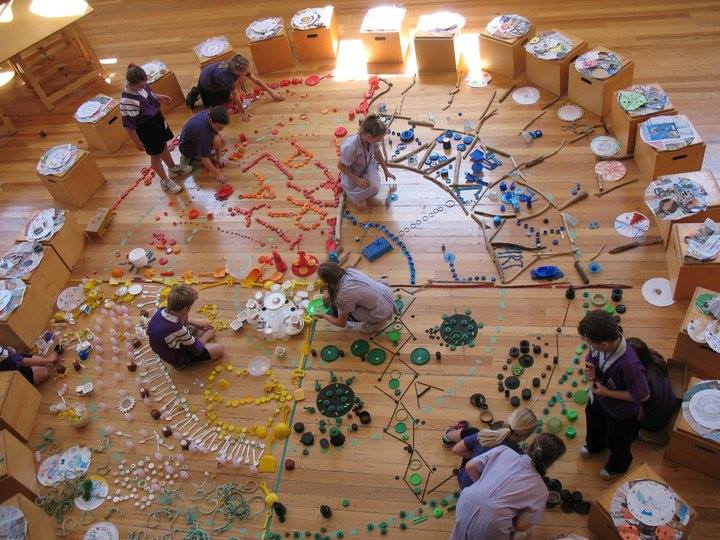 Yaratıcı Eğitim İlkeleri
Yaratıcı düşüncenin önemi
Yaratıcı iklim oluşturma
Basmakalıp çalışmalardan kaçınma
Düşüncelere özendirme
Yaratıcı süreç konusunda bilgi verme
Yaratıcı Eğitim İlkeleri
Yeni görüşleri hoşgörü ile karşılama
Sanat eserlerine karşı oluşan aşırı saygı ve korkuyu giderme
Yaratıcı Eğitim İlkeleri
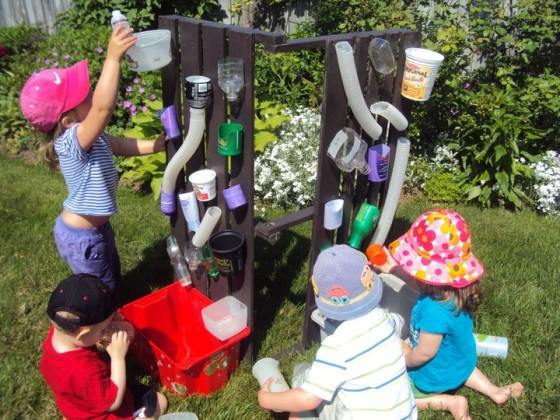 Çocukların kendi isteğiyle başlattığı çalışmaları destekleme
Yaratıcı düşünce gereksinimi oluşturma
Yaratıcı Eğitim İlkeleri
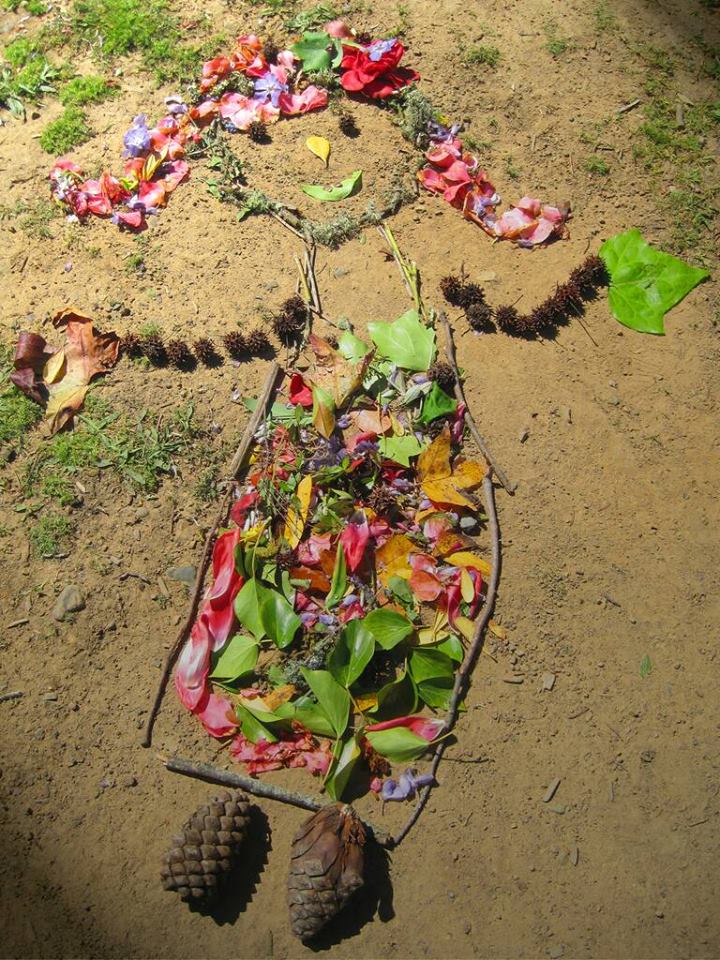 Yaratıcılıkta etkin ve sakin dönem sağlama
Yaratıcı düşünceleri eyleme koyma ortamı oluşturma
Yapıcı eleştiri becerisini  geliştirme
Çocukların ilgi alanlarını genişletme
Yaratıcılığın Gelişiminde Kurumların/Okulun Etkisi
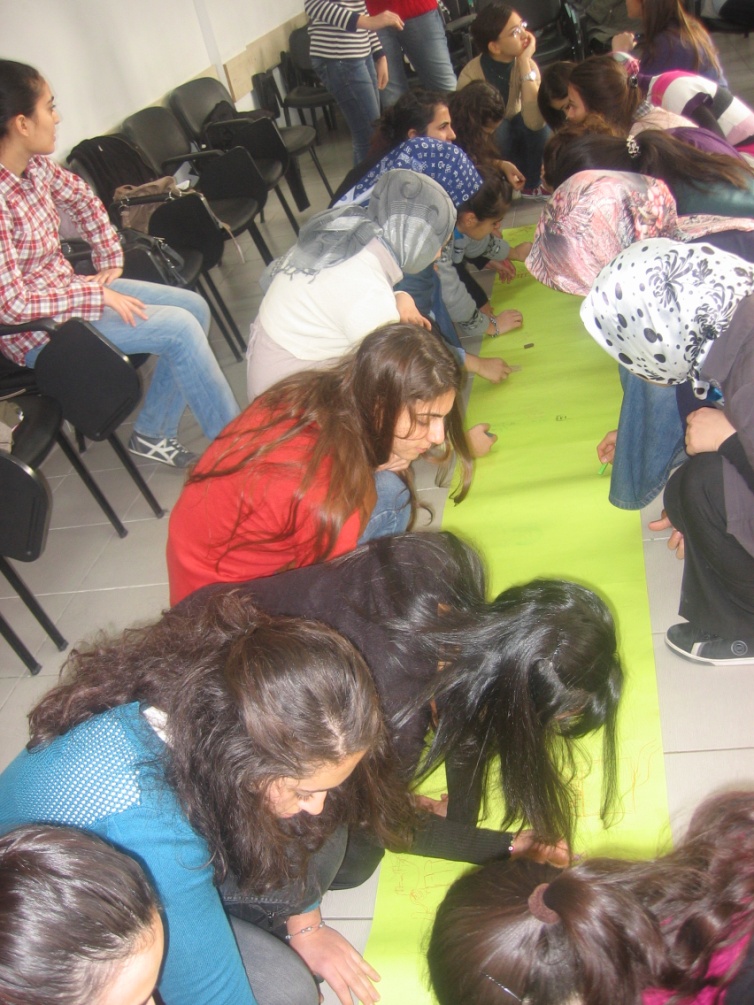 Yaratıcılığı Destekleyen Meslek Elemanlarının Özellikleri
Çocuklara karşı saygılı bir tutum içinde olur.
Tüm çocuklara eşit davranır. 
Çocukların kendilerinden ve arkadaşlarından beklentilerini yükseltmek için her türlü tekniği kullanır.
Sınıflarını/gruplarını düşünen bireylerin birlikte çalıştığı bir ortam haline getirir.
Yaratıcılığı Destekleyen Meslek Elemanlarının Özellikleri
Çocuklara değerli olduklarını ve önemli bireyler olarak kabul edildiklerini hissettirir.
Bireyler arasında güven duygusunu yaratmalıdır.
Çocuklarına her zaman anlamlı ortamlar / etkinlikler sunarak onlara anlamlı şeyler yapabileceklerini gösterir.
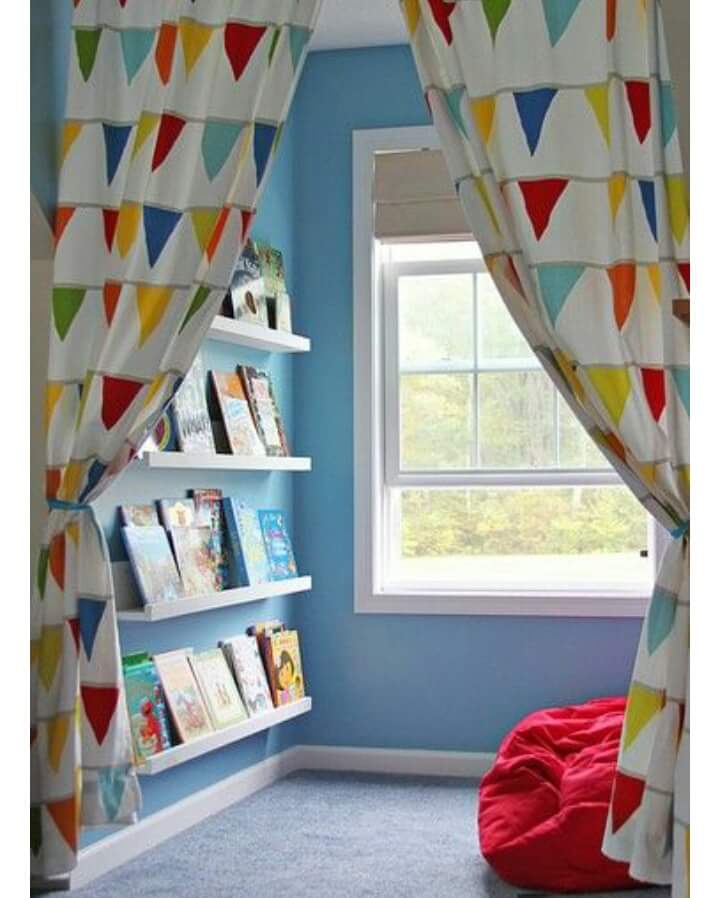 Yaratıcılığı Destekleyen Meslek Elemanlarının Özellikleri
Kurumda çalışan diğer bireyler ve çocukların aileleri ile etkili bir iletişim kurarak yenilikçi ve girişimci bir tutum içinde olur.
Dünyadaki değişimleri izler.
Sınıflarını/gruplarını farklı kültürlerden ziyaretçilere açar.
Yaratıcılığı Destekleyen Meslek Elemanlarının Özellikleri
Rutin öğretim yöntemlerinin dışında farklı öğretim yöntemlerinin savunucusudur.
Uzman kişileri dinler, kendi bilgileri ile aldığı yeni bilgileri değerlendirir ve kullanıp kullanmayacağına karar verir.
Mümkün olduğu kadar sınıfını/grubunu diğer meslektaşlarına açar, fırsat buldukça kendisi de diğer grupları ziyaret eder.
Yaratıcılığı Destekleyen Meslek Elemanlarının Özellikleri
Çocuklar ile ilişkilerinde gerektiğinde lider, danışman ya da arkadaş rolünü üstlenir.
İnsanlara karşı duyarlıdır.
Çocukları oldukları gibi kabul eder.
Çocukların kendilerini rahatça ifade edebileceği hoş görüye dayalı bir ilişki oluşturur.
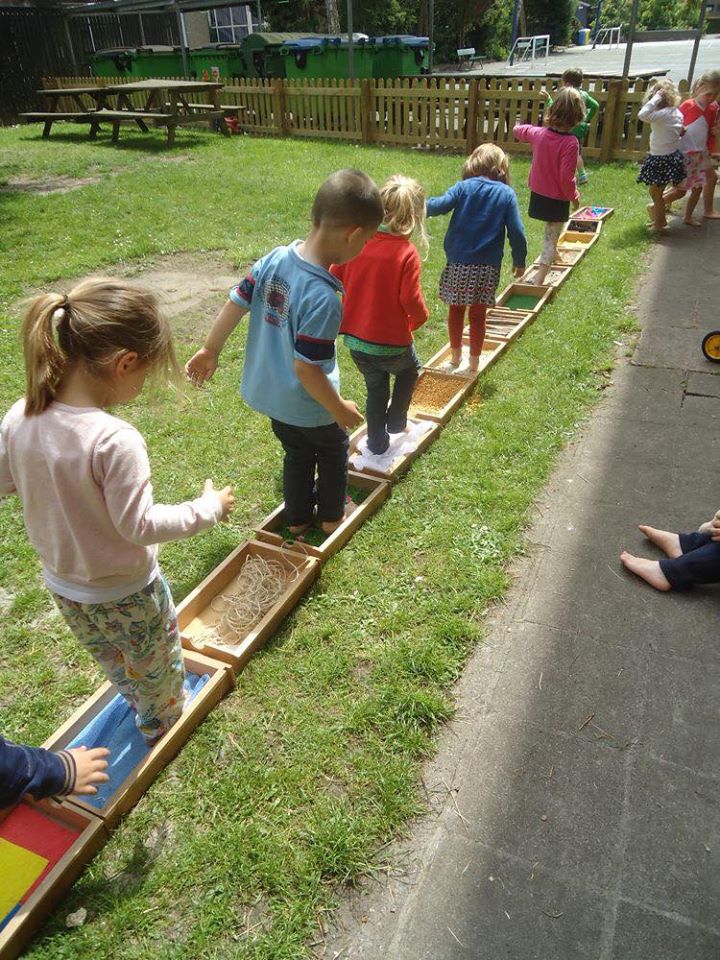 Yaratıcılığı Destekleyen Meslek Elemanlarının Özellikleri
Çocukların sorun çözme yeteneklerine saygı duyar. 
Çocuklar denemeleri ve keşfetmeleri için zaman tanır.
Çok okur ve kültürel birikimi iyidir.
Yaratıcılığı Destekleyen Meslek Elemanlarının Özellikleri
Eleştirilerini çocukların kişiliğine değil yanlış olan duruma yönlendirir.
Çocukların duygularını kabul eder ve saygı duyar.
Çocuğa onur duygusu kazandırır.
Öfkesini uygun biçimde ifade eder.
Yaratıcılığı Engelleyen Meslek Elemanının Özellikleri
Çocukların cesaretini kıran,
Güvensiz,
Aşırı eleştiren,
Davranışlarında bir uçtan diğerine giden,
Heyecanlı olmayan,
Dogmatik ve katı,
Yaratıcılığı Engelleyen Meslek Elemanının Özellikleri
Alanla ilişkisini sürdüremeyen,
Genelde yetersiz,
Dar ilgileri olan, 
……………
Bugünlük bu kadar 
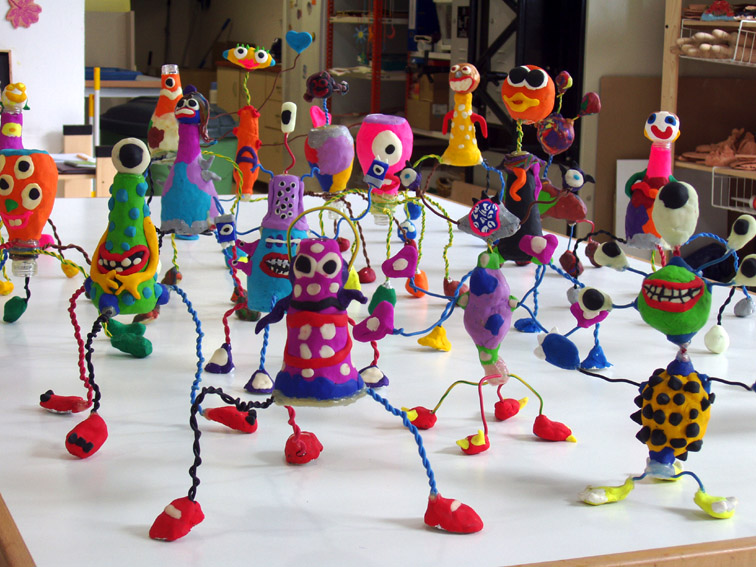